Γράφω τι βλέπω
3
2
4
1
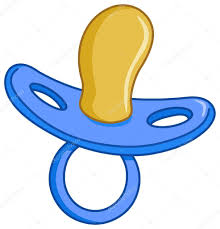 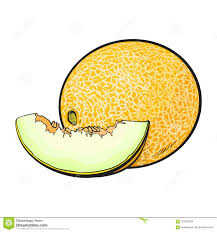 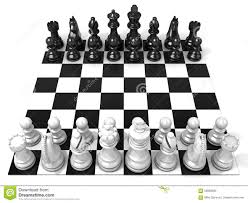 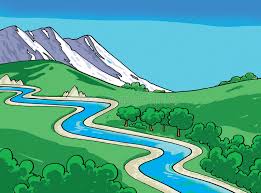 6
7
5
8
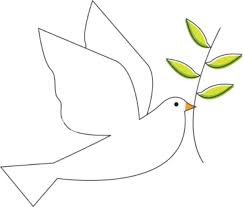 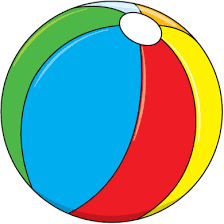 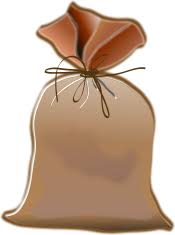 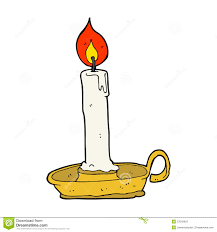 9
10
12
11
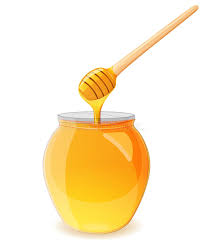 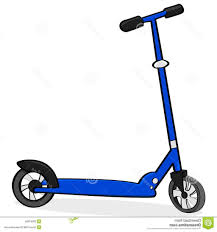 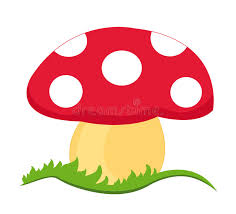 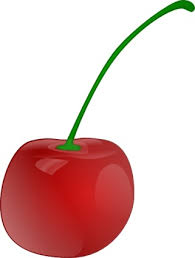 16
14
13
15
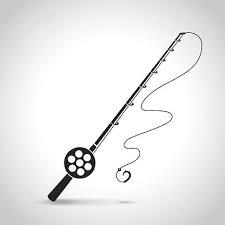 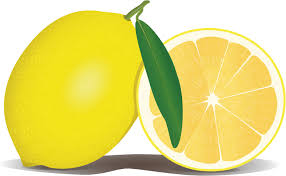 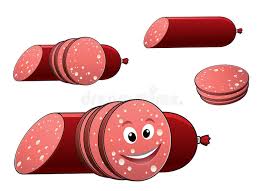 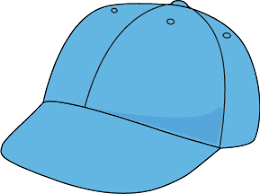 17
18
19
20
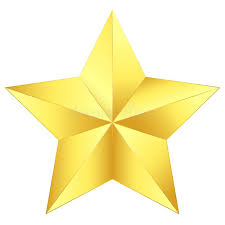 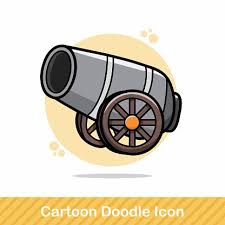 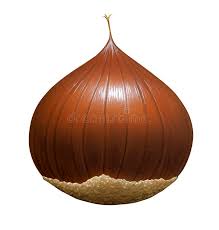 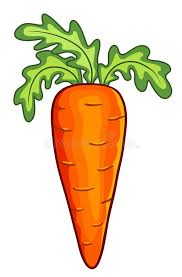 23
22
21
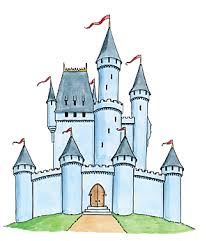 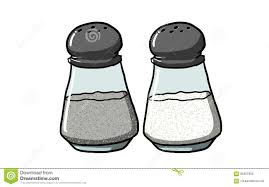 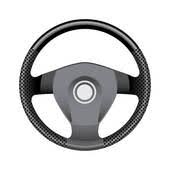